Adult CF Clinic Introduction
George M. Solomon, MD
Assistant Professor of Medicine
Adult CF Center Director
Associate Scientist – Gregory Fleming James CF Center
Associate Program Director – UAB Pulmonary and Critical Care Medicine Fellowship

COVID19 Updates
May 4, 2020
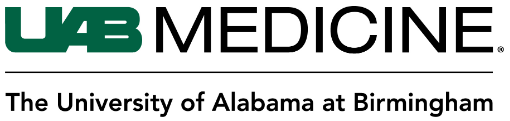 Adult Cystic Fibrosis Clinic
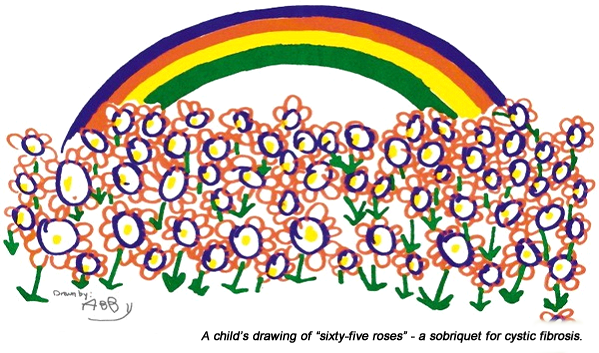 Gregory Fleming James Cystic Fibrosis Center
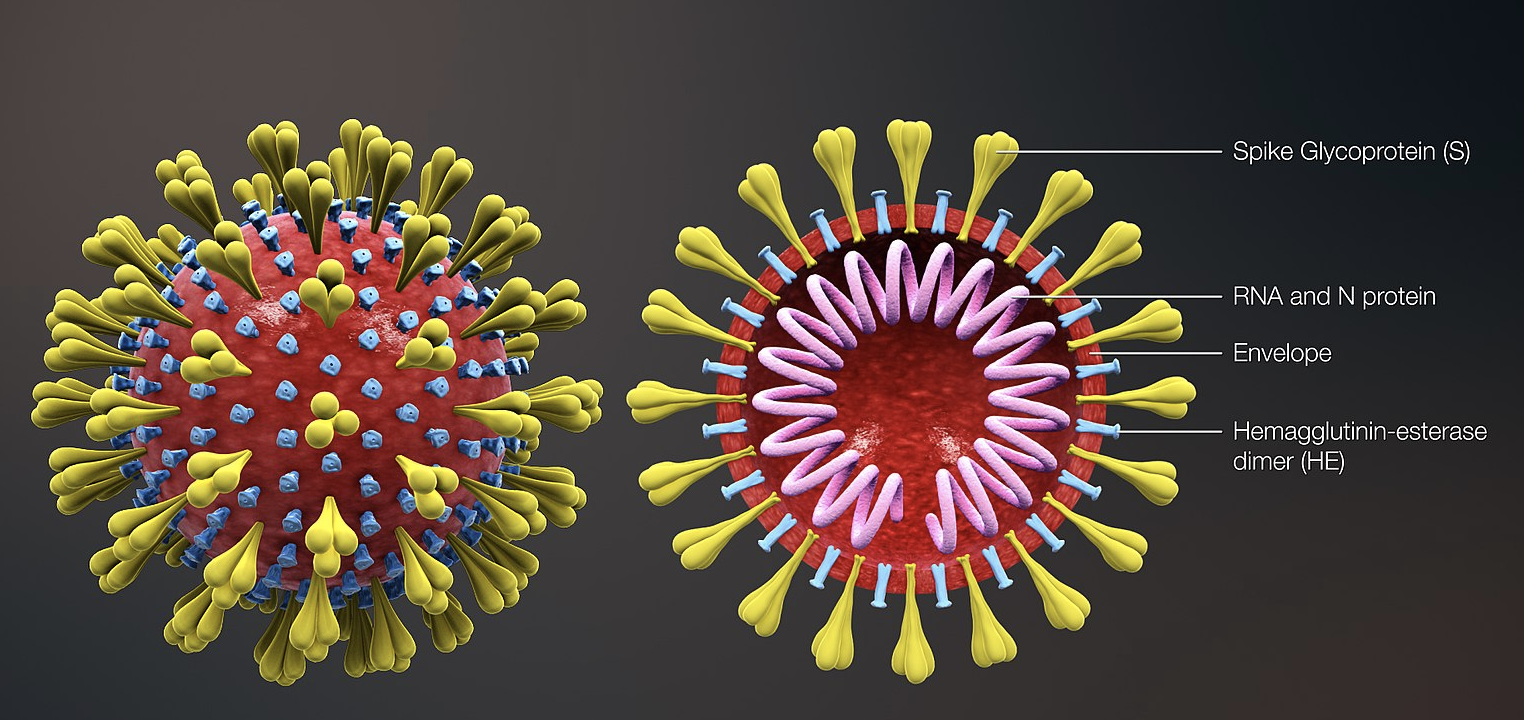 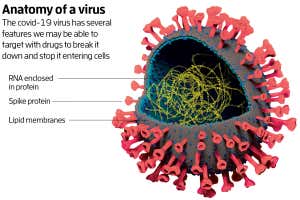 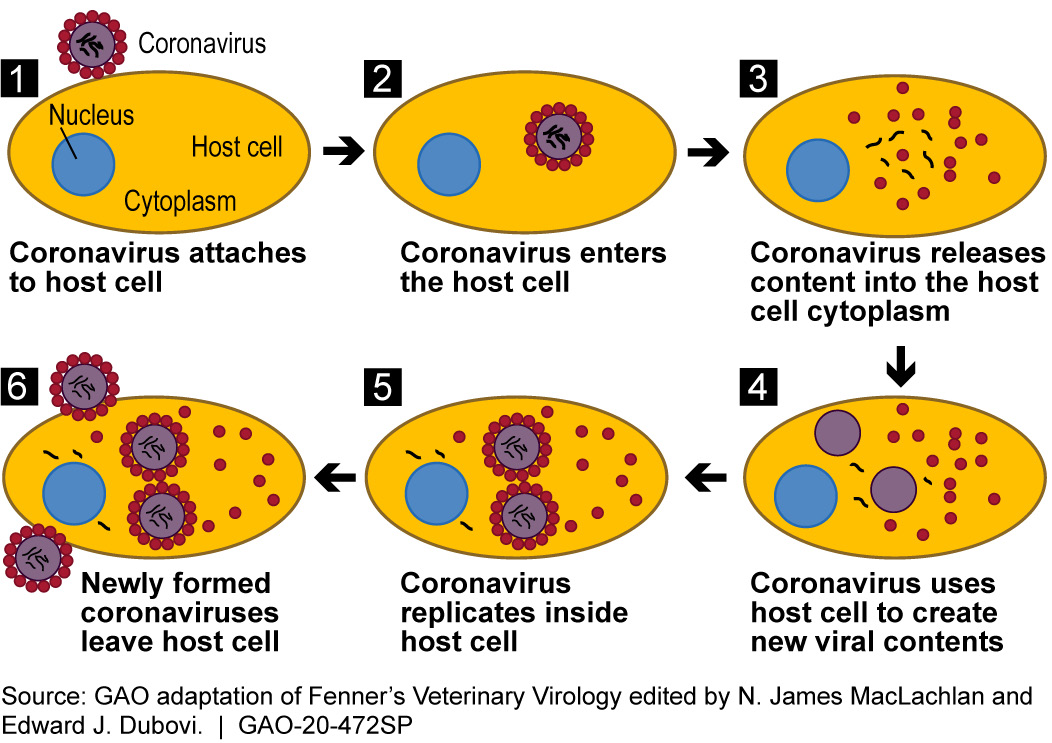 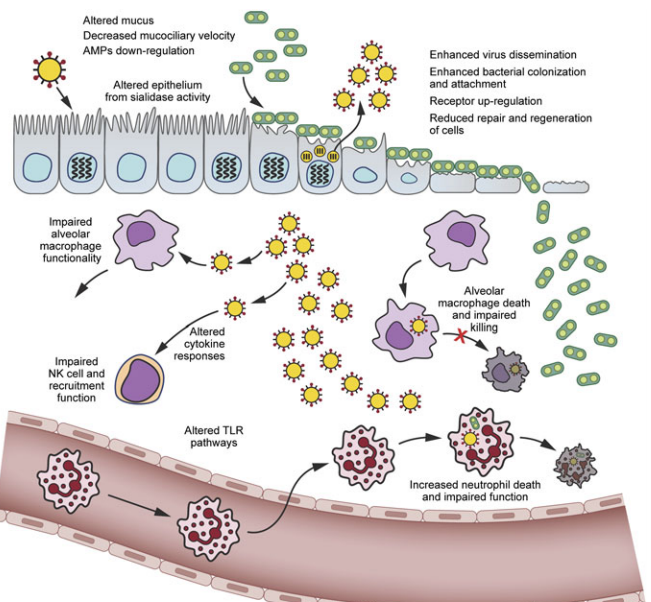 Smith & McCullers 2014; Current Topics in Microbiology and Immunology
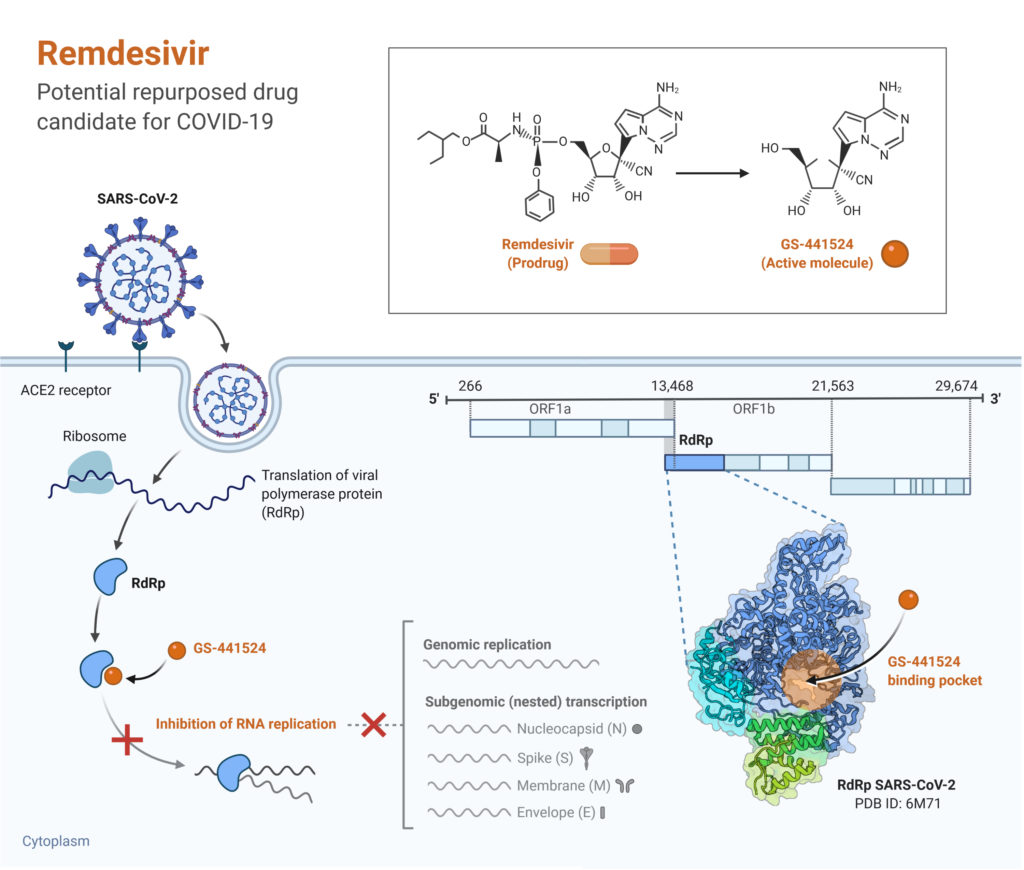 Remdesivir
Safe and individually effective in 
Early RCT data shows improvement in time of recovery and data is close on mortality but not finalized
FDA cleared it for use in sick, hospitalized patients
Where it’s unclear:
Milder disease
Prophylaxis
Vaccines
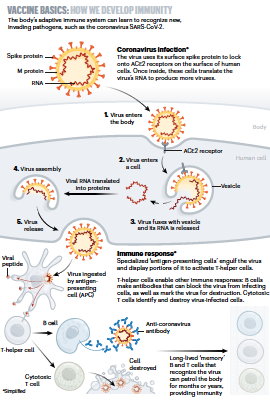 Nature 30 April 20202
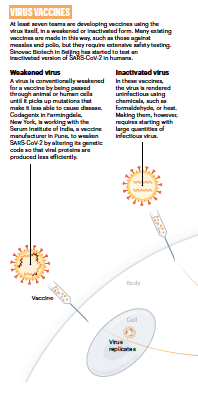 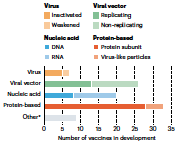 Nature 30 April 20202
Some Vaccines Use the DNA/RNA of the Virus to Stimulate the Immune Response
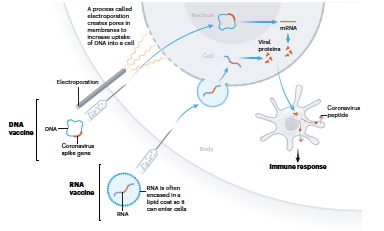 Nature 30 April 20202
Some Vaccines Use Other Viruses or Proteins to Inject DNA directly
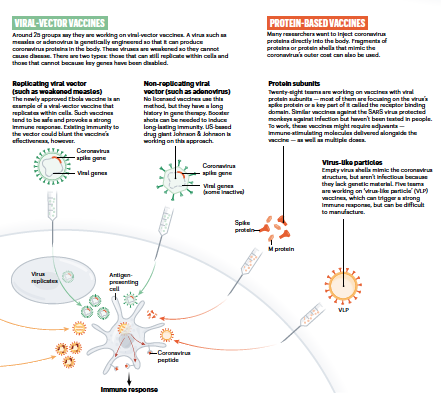 Nature 30 April 20202
Am I at Risk?
It’s unclear if PCD poses a signficant risk but we do know that worsening lung disease is very detrimental to people with chronic lung diseases already!
A small CF study suggested low rates of infection and mild illness but cannot conclude that bronchiectasis illnesses are protective!
What You should Do?
Stay Close to Home and socially distant
Extend these measures well beyond what state/local officials
Await contact tracing and other advanced mitigation efforts before you return to usual day to day activities
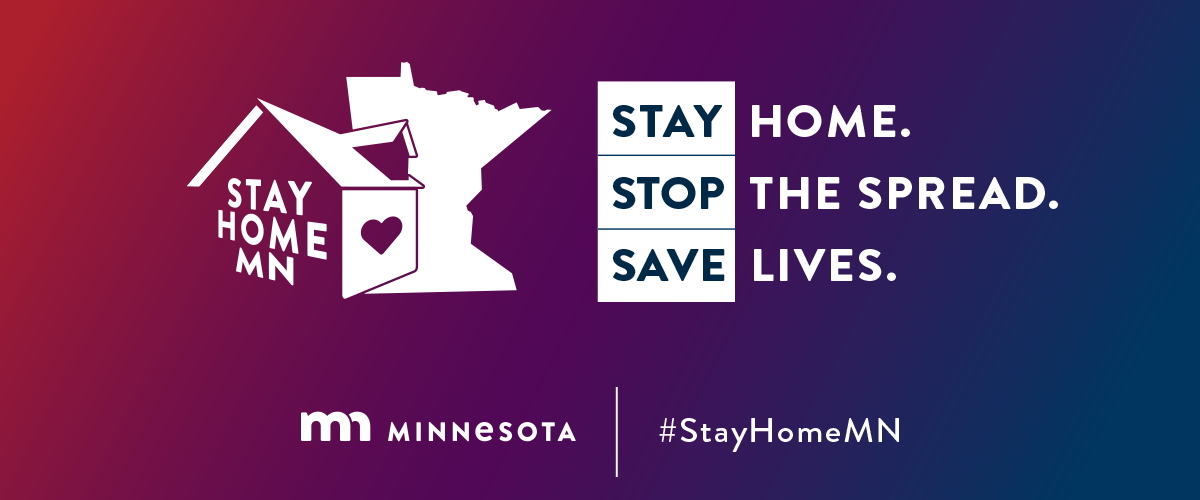